Figure 4. TFS at a single neocortical stimulation site produces a long-lasting and site-specific depression of evoked ...
Cereb Cortex, Volume 22, Issue 6, June 2012, Pages 1318–1332, https://doi.org/10.1093/cercor/bhr212
The content of this slide may be subject to copyright: please see the slide notes for details.
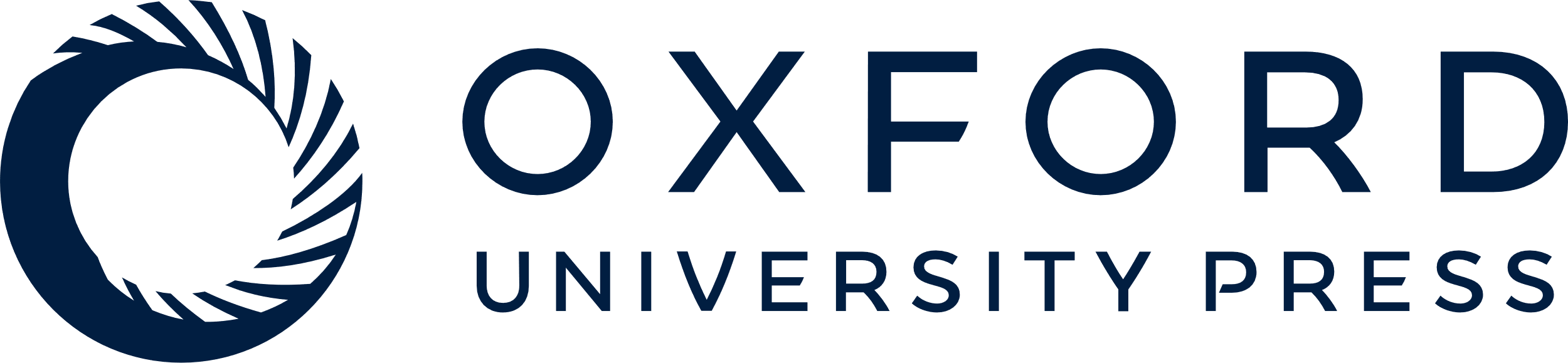 [Speaker Notes: Figure 4. TFS at a single neocortical stimulation site produces a long-lasting and site-specific depression of evoked responses. (A1–3) Electrical stimuli were delivered in the neocortex at the sites indicated by red circles in the schemes (top). In the control phase (Baseline), single shocks were delivered at each site independently. During the induction phase, one of the sites (A2) received TFS (8 Hz stimulation) while the others were not stimulated. Five and 30 min later, single shocks were delivered at all sites independently. The pictures in A show optical signals generated by the 3 neocortical stimuli (20 ms after the stimuli) during the control phases (top) as well as 5 (middle) and 30 min (bottom) after TFS. B plots the fluorescence in all pixels included in the 3 square regions shown in the pictures of panel A. Arrowheads indicate when the stimulus was applied. C shows the field potential responses elicited by the neocortical stimuli. In B and C, the black, green, and red lines indicate activity obtained during the control phase, as well as 5 and 30 min after TFS, respectively.


Unless provided in the caption above, the following copyright applies to the content of this slide: © The Author 2011. Published by Oxford University Press. All rights reserved. For permissions, please e-mail: journals.permissions@oup.com]